Lundi 22 juin
Mathématiques
CE1
NumérationLa droite graduée
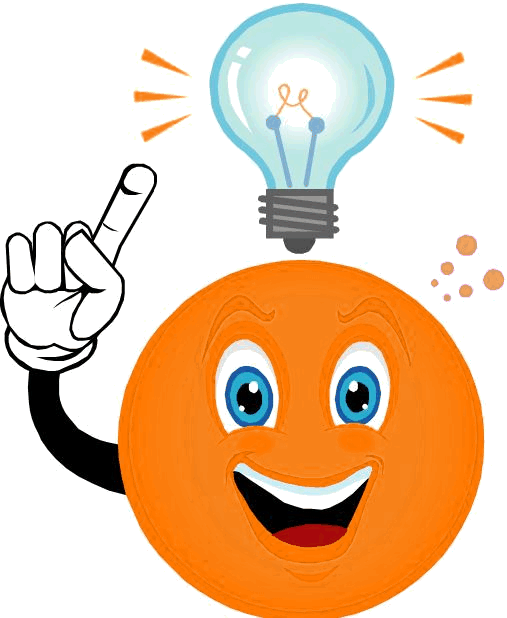 La droite graduée
Marius
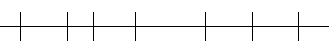 0       1		               5
Rémi
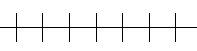 0     1		             5
A      B  		  C			   D
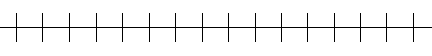 Amel
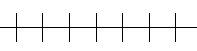 1 u
0     1		        5
0     1		            5		           10
A    				              B  					      C
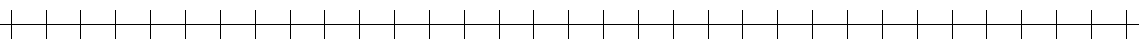 1 u
0    1				            10  					   …
10 u
A    				             B  					   C
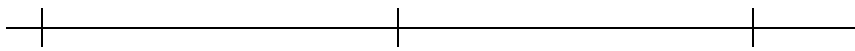 10 u
10 u
0    				            10  					  …
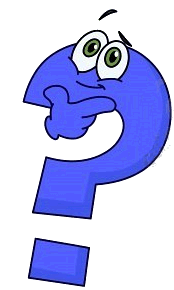 Indique les nombres qui correspondent aux points
A 		    B	 		       C
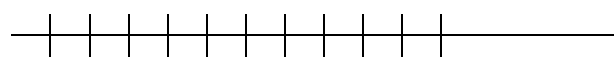 10 u
0      10  	                  …		   …	                              …
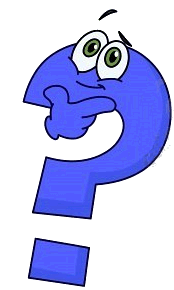 Indique les nombres qui correspondent aux points
D 			E	       F
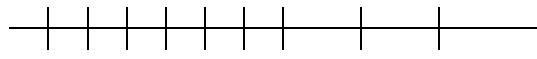 10 u
0      10  	                   …		   		…	       …
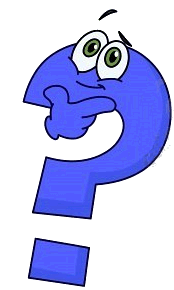 Montre la place des points G, H et J sur la droite graduée
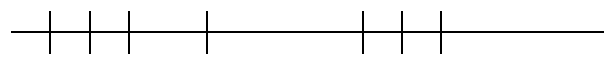 10 u
0        10
G est repéré par le nombre 30.
H est repéré par le nombre 60.
J  est repéré par le nombre 90.
Calcul   Le jeu de la cible
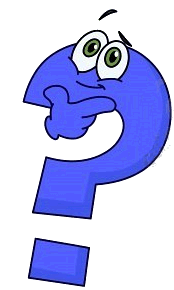 Quel est le score ?
Cible B
Cible A
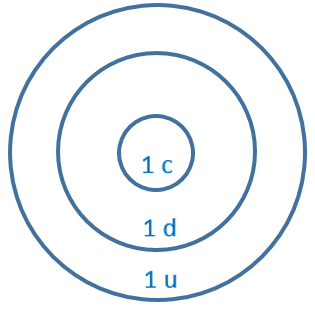 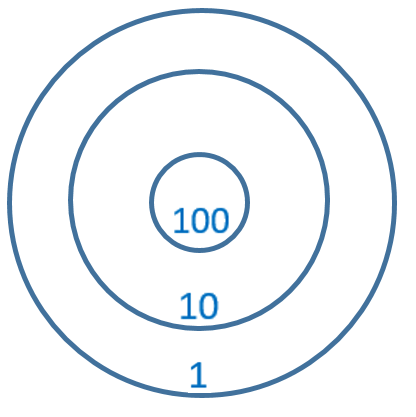 Score : …………
Score : …………
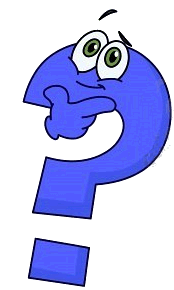 Quel est le score de chaque enfant ?
Kamel
Paul
Anna
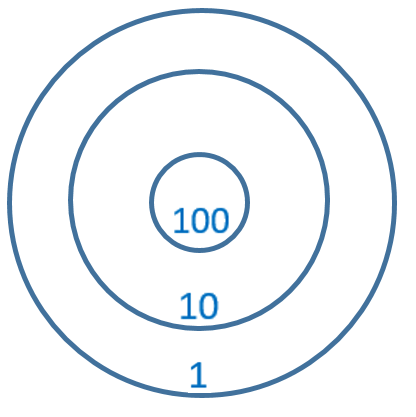 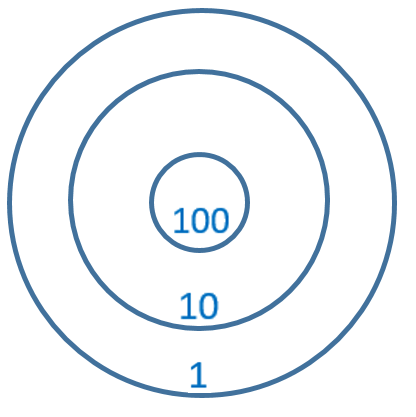 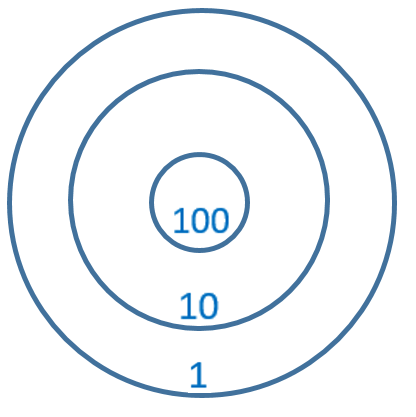 Score : …………
Score : …………
Score : …………
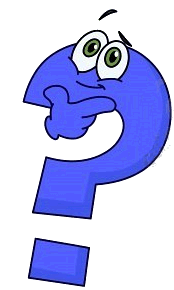 Quel est le score final de Jean ?
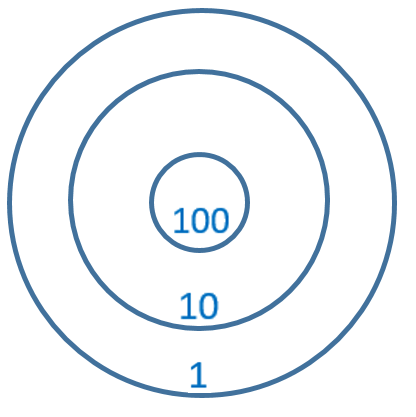 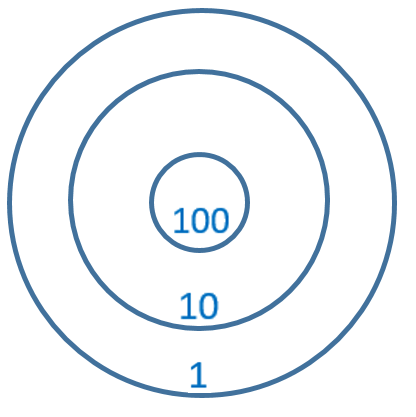 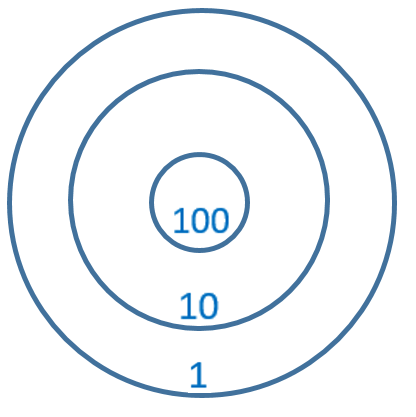 Score final : …
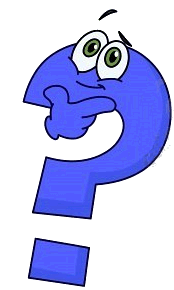 Place des balles dans la cible pour atteindre le score
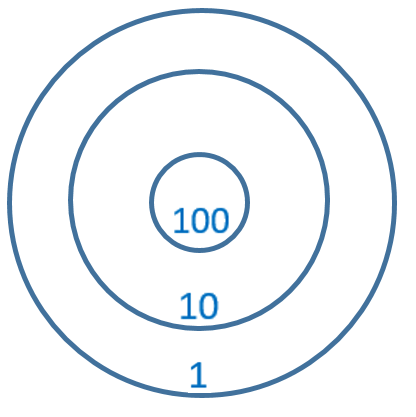 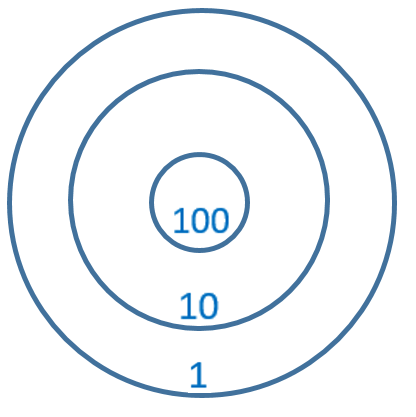 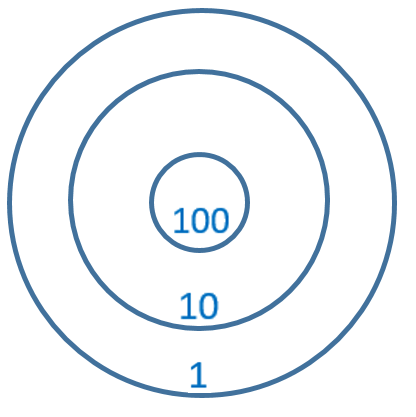 Score : 201
Score : 102
Score : 210
Problèmes
Problème n° 1
Problème énoncé 
à l’oral
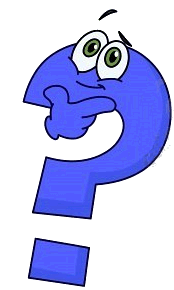 Combien de brochettes les élèves vont-ils réaliser ? 
Les élèves de CP préparent des brochettes de bonbons en mousse pour le décor de la fête de l’école. 
Une brochette contient 10 bonbons. 
La maîtresse leur donne 190 bonbons pour faire des brochettes.
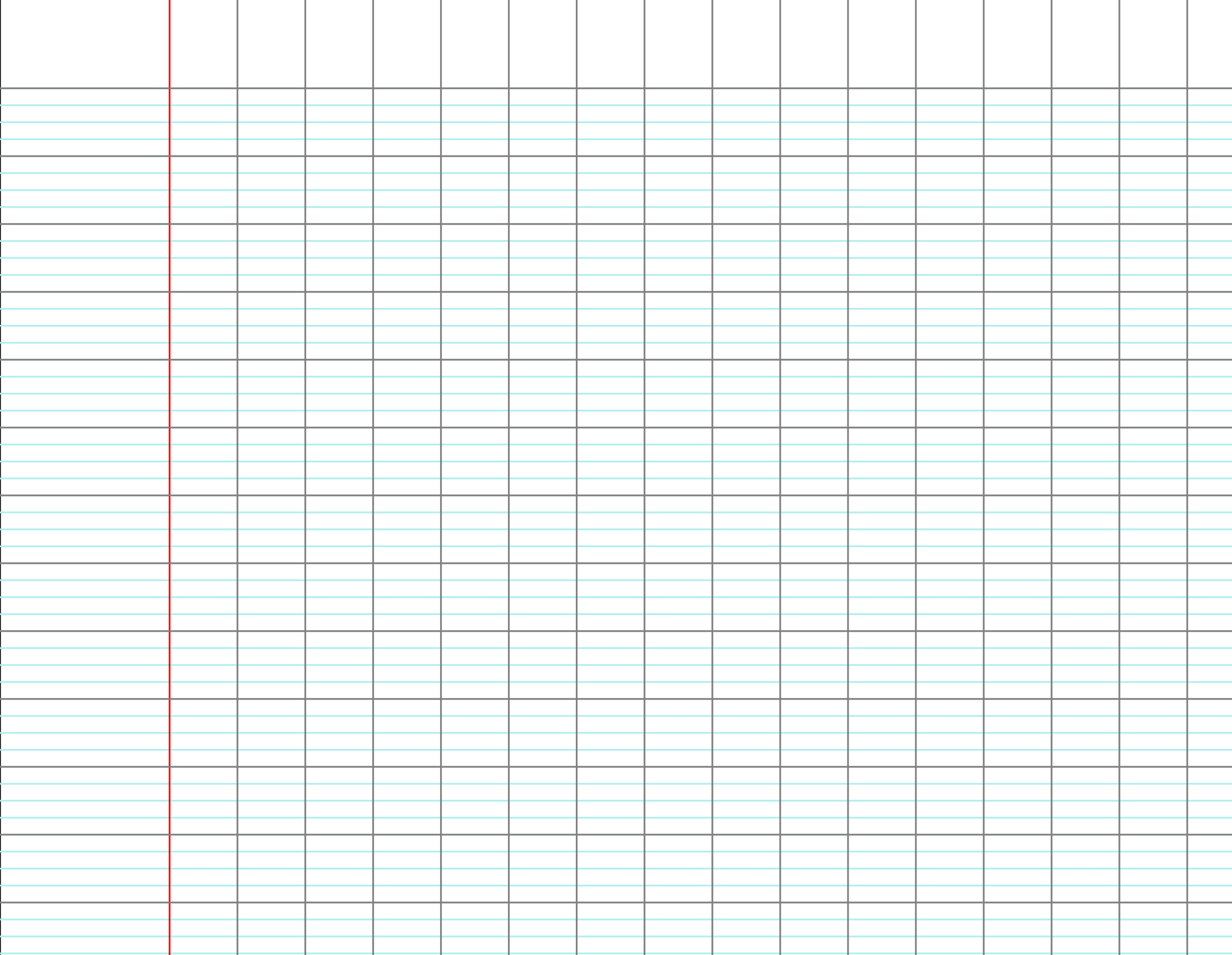 Ils ont réalisé 19 brochettes de 10 bonbons.
[Speaker Notes: Tracer les dizaines, …]
Problème n° 2
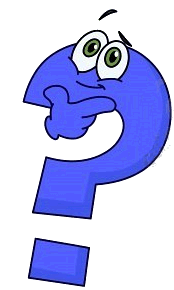 Le nez de Pinocchio mesure 5 cm. 
Quand Pinocchio dit un mensonge, la fée allonge son nez de 3 cm, mais quand il dit la vérité, la fée le raccourcit de 2 cm. 
À la fin de la journée, Pinocchio a dit 6 mensonges et 4 vérités.
Combien mesure le nez de Pinocchio à la fin de la journée ?
Le nez de Pinocchio mesure 5 cm. 
Quand Pinocchio dit un mensonge, la fée allonge son nez de 3 cm, 
mais quand il dit la vérité, la fée le raccourcit de 2 cm. 
À la fin de la journée, Pinocchio a dit 6 mensonges et 4 vérités.
Combien mesure le nez de Pinocchio à la fin de la journée ?
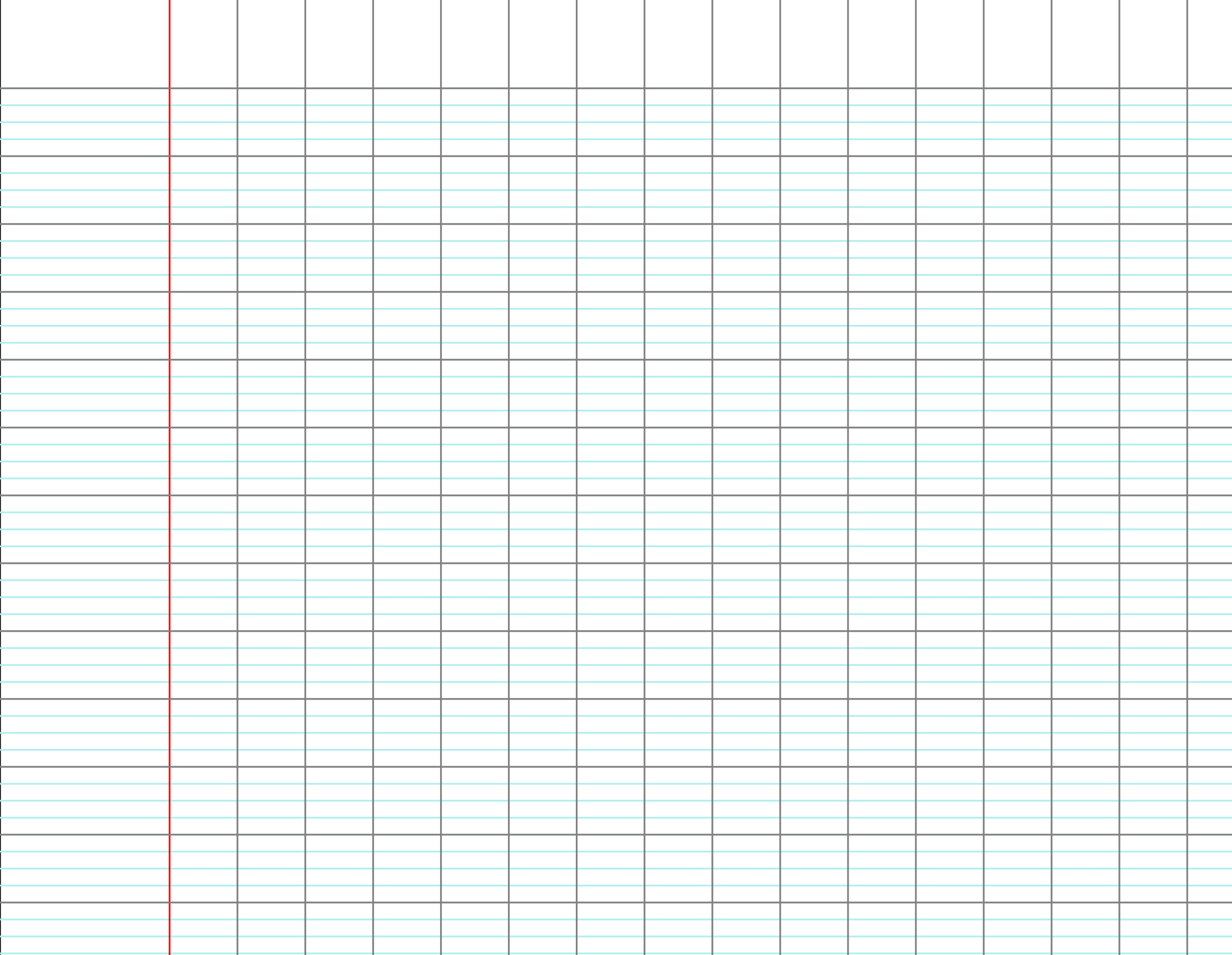 Le nez de Pinocchio mesure 15 cm à la fin de la journée.
Problème n° 3
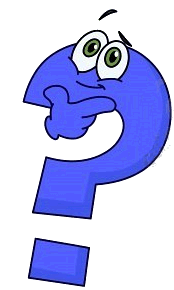 Aide Gaston et Gustave à répartir les poissons dans les sachets.
 
Gustave a pêché 12 poissons. Gaston en a pêché le double. 
Ils réunissent tous les poissons dans un même seau.
Pour vendre les poissons de leur pêche, ils les répartissent dans quatre sachets. 
Il y a autant de poissons dans chaque sachet.